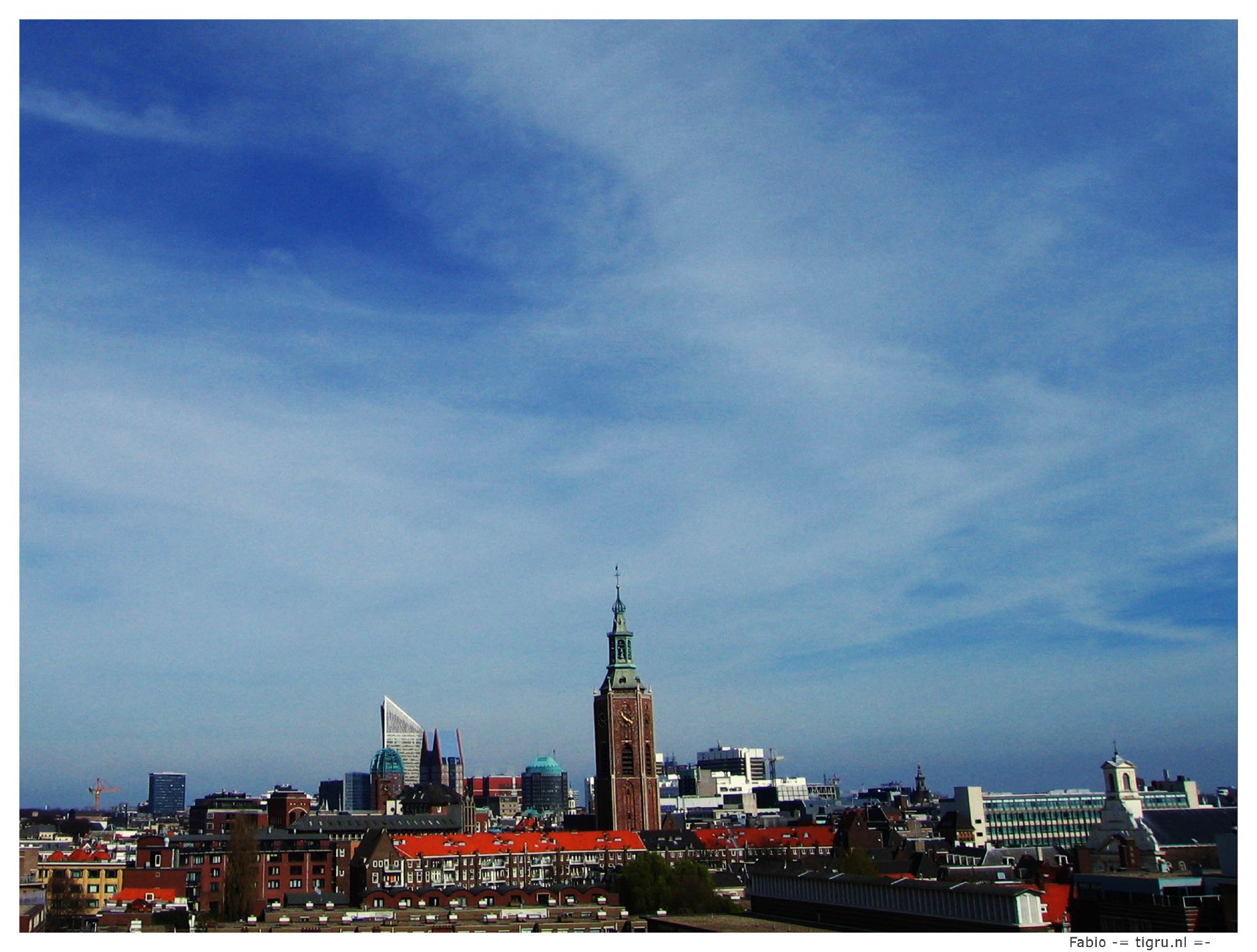 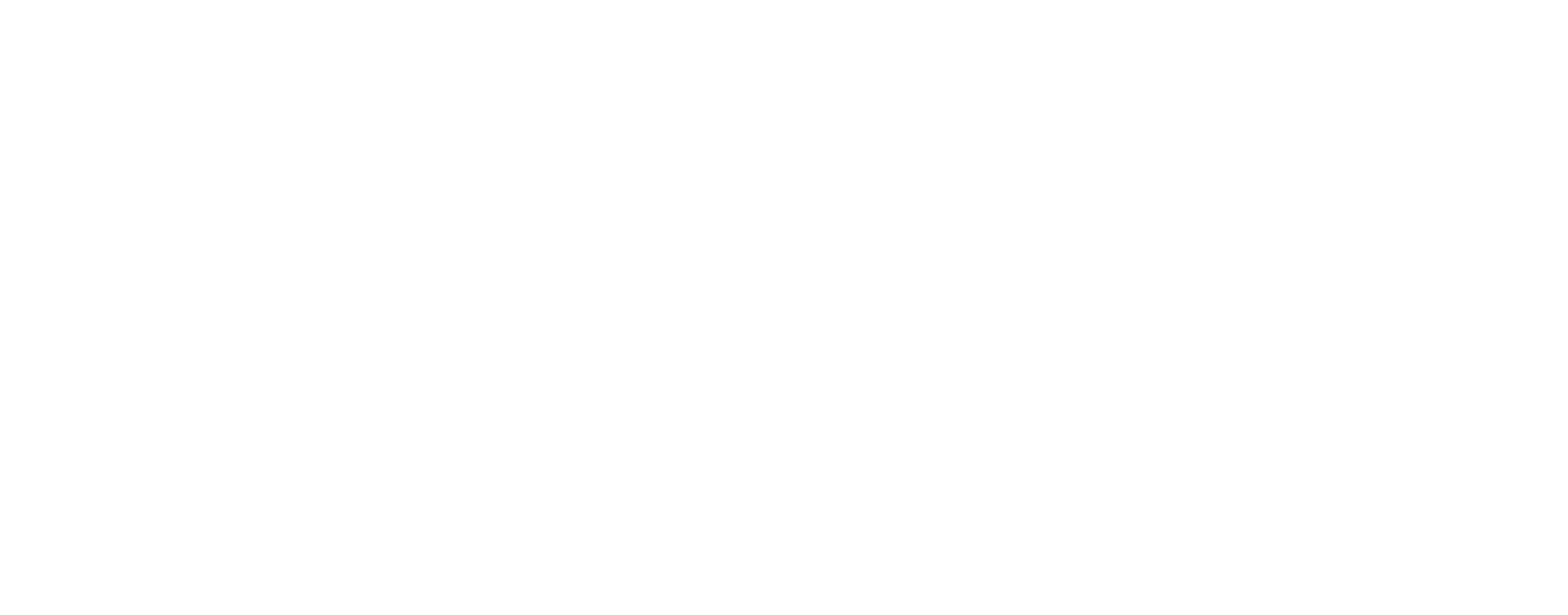 Introavonden: Wat voor soort kerk is de
Avond 1 De boodschap waar wij voor gaan
[Speaker Notes: Welkomstpagina, voor aanvang van de dienst]
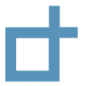 Opening
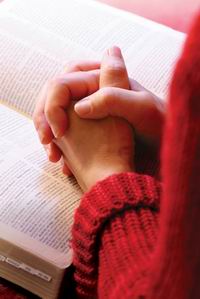 Lezen Efeziërs 2: 1-10
Gebed
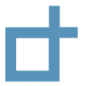 Opening
U was dood door de misstappen en zonden 2 waarmee u de weg ging van de god van deze wereld, de heerser over de machten in de lucht, de geest die nu werkzaam is in hen die God ongehoorzaam zijn. 3 Net als zij lieten ook wij allen ons eens beheersen door onze wereldse begeerten, wij volgden alle zelfzuchtige verlangens en gedachten die in ons opkwamen en stonden van nature bloot aan Gods toorn, net als ieder ander. 4 Maar omdat God zo barmhartig is, omdat de liefde die hij voor ons heeft opgevat zo groot is, 5 heeft hij ons, die dood waren door onze zonden, samen met Christus levend gemaakt.
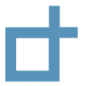 Opening
Ook u bent nu door zijn genade gered. 6 Hij heeft ons samen met hem uit de doodopgewekt en ons een plaats gegeven in de hemelsferen, in Christus Jezus. 7 Zo zal hij, in de eeuwen die komen, laten zien hoe overweldigend rijk zijn genade is, hoe goed hij voor ons is door Christus Jezus. 8 Door zijn genade bent u nu immers gered, dankzij uw geloof. Maar dat dankt u niet aan uzelf; het is een geschenk van God 9 en geen gevolg van uw daden, dus niemand kan zich erop laten voorstaan. 10 Want hij heeft ons gemaakt tot wat wij nu zijn: in Christus Jezus geschapen om de weg te gaan van de goede daden die God heeft voorbereid.
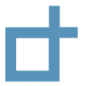 Wat voor kerk is de Ichthuskerk
1) De boodschap waar wij voor gaan
2) Onze traditie en onze missie
3) Hoe zijn wij georganiseerd
De boodschap waar wij voor gaan
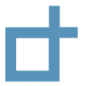 De Ichtuskerk is een kerk……………………..(Maak dit zinnetje in een paar woorden af)
Vanavond twee kernwoorden:
Genade 
Het Woord van God
De boodschap waar wij voor gaan
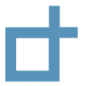 1) Wat is genade
Stel je staat straks aan de hemelpoort, en God vraagt je: waarom zou ik je binnen laten?Wat antwoordt je God dan?

Twee typen antwoorden:
Omdat Jezus……
Omdat Ik……
Religie:Wat moet jij doen om..
Evangelie:Wat heeft Hij gedaan om..
De boodschap waar wij voor gaan
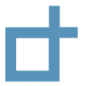 1) Wat is genade
Efeze 2: 8-9
Door zijn genade bent u nu immers gered, dankzij
uw geloof. Maar dat dankt u niet aan uzelf; het is 
een geschenk van God en geen gevolg van uw 
daden, dus niemand kan zich erop laten voorstaan.
Niet wat jij doet/moet doen, maar wat Hij gedaan heeft is de kern!
De boodschap waar wij voor gaan
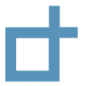 1) Wat is genade
Genade want:
1) Onze totale verdorvenheid
Efese 21 U was dood door de misstappen en zonden 
2 waarmee u de weg ging van de god van deze
wereld, …. 3 Net als zij lieten ook wij allen ons eens beheersen door onze wereldse begeerten, wij volgden alle zelfzuchtige
verlangens en gedachten die in ons opkwamen
De boodschap waar wij voor gaan
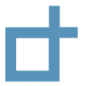 1) Wat is genade
Genade want:
2) Gods straf over de zonde
Efese 23….We stonden van nature bloot aan Gods toorn, net als ieder ander.
De boodschap waar wij voor gaan
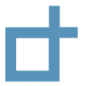 1) Wat is genade
Genade want:
3) Ons geestelijk onvermogen
Efese 21 U was dood door de misstappen en zonden
De boodschap waar wij voor gaan
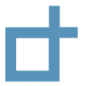 1) Wat is genade
Wat is dus genade:
Je bent zondiger en gebrekkiger dan je ooit kunt geloven,
én meer geaccepteerd en bemint dan je ooit hebt durven hopen.
Vragen, reacties?
De boodschap waar wij voor gaan
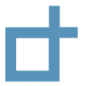 1) Wat is genade
Ja, maar….. je moet toch geloven!

Geloof is de lege hand waarmee je het cadeau aanpakt
Geloof is geen prestatie
De boodschap waar wij voor gaan
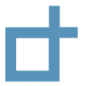 1) Wat is genade
Ja, maar….. je moet toch goed leven?

Nooit om het te verdienen
De boodschap waar wij voor gaan
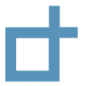 1) Wat is genade
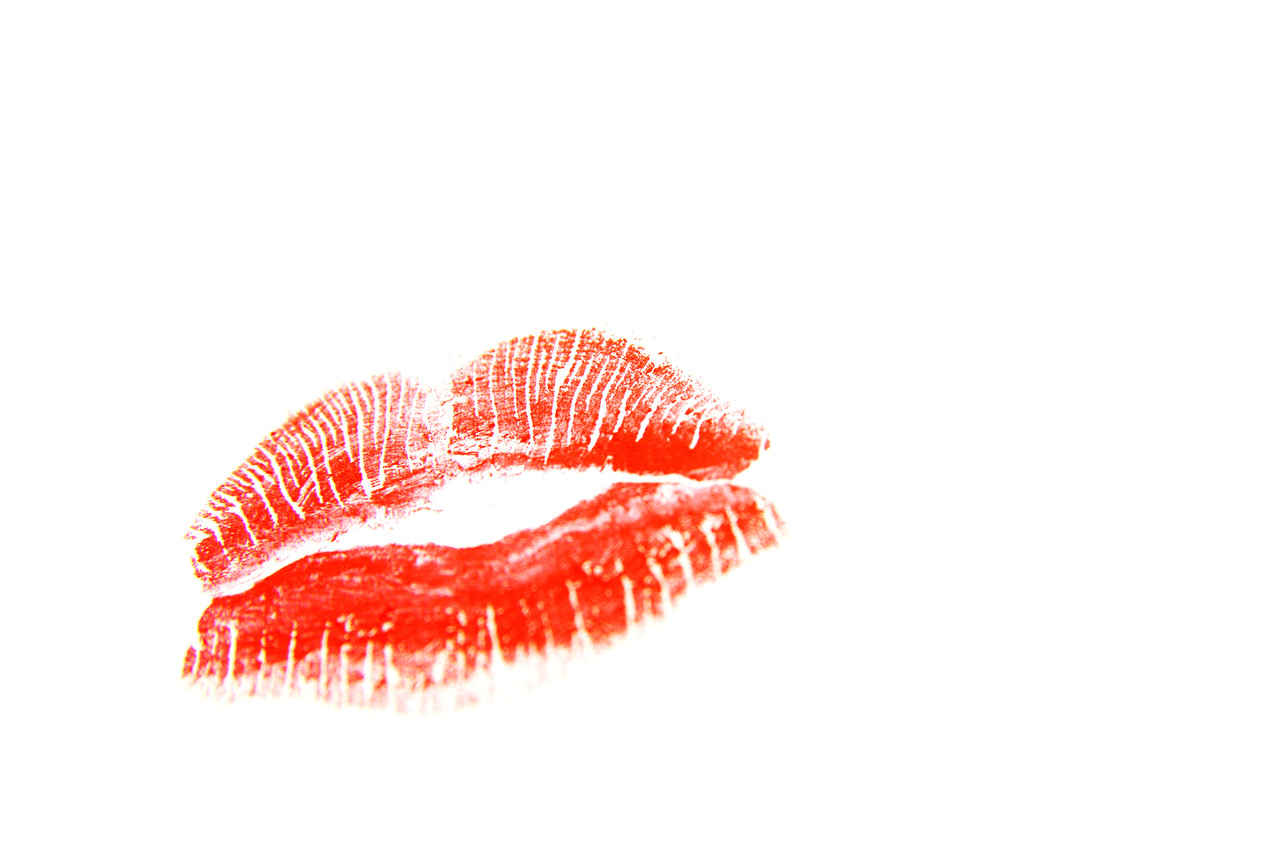 Ja, maar….. je moet toch goed leven?

Nooit om het te verdienen
Moet je zoenen?
De boodschap waar wij voor gaan
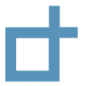 1) Wat is genade
Ja, maar….. je moet toch goed leven?

Nooit om het te verdienen
Moet je zoenen?
De kindertekening
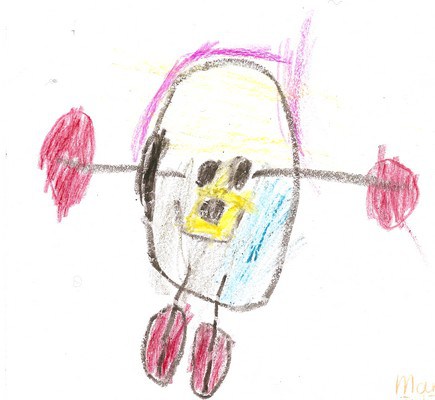 De boodschap waar wij voor gaan
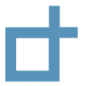 1) Wat is genade
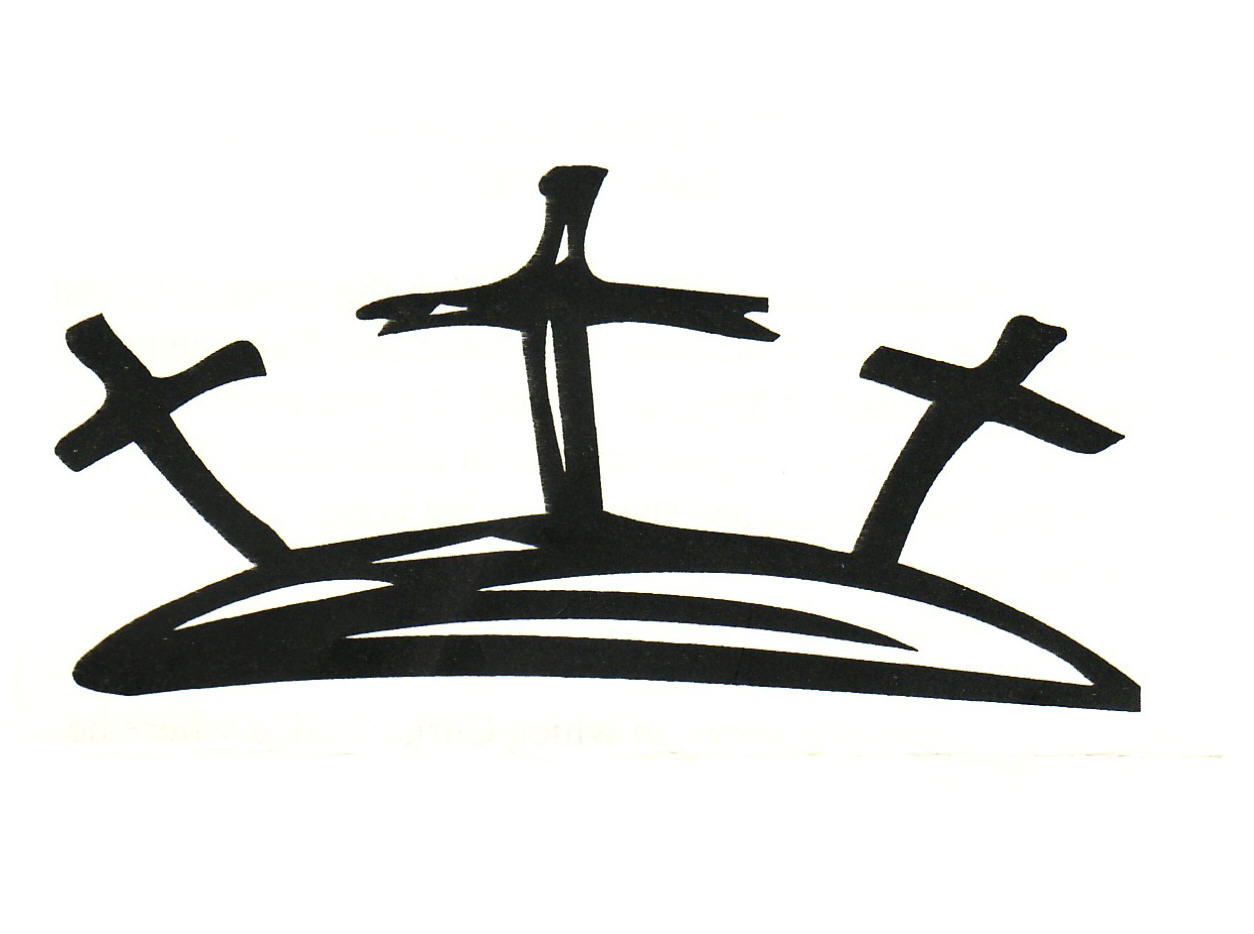 leven vangenade
De boodschap waar wij voor gaan
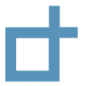 1) Wat is genade
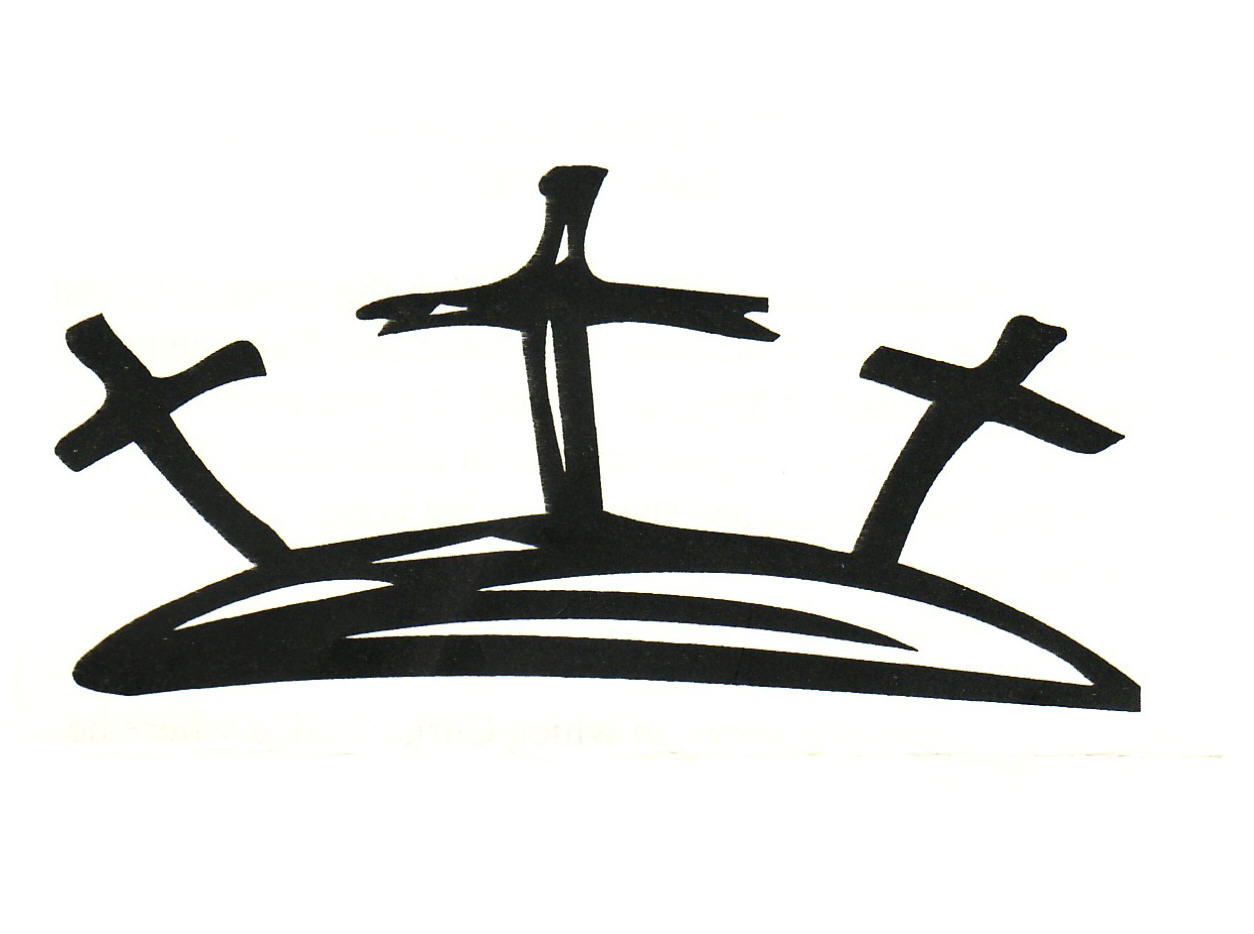 leven vangenade
‘losbandig’
leven
De boodschap waar wij voor gaan
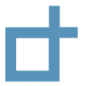 1) Wat is genade
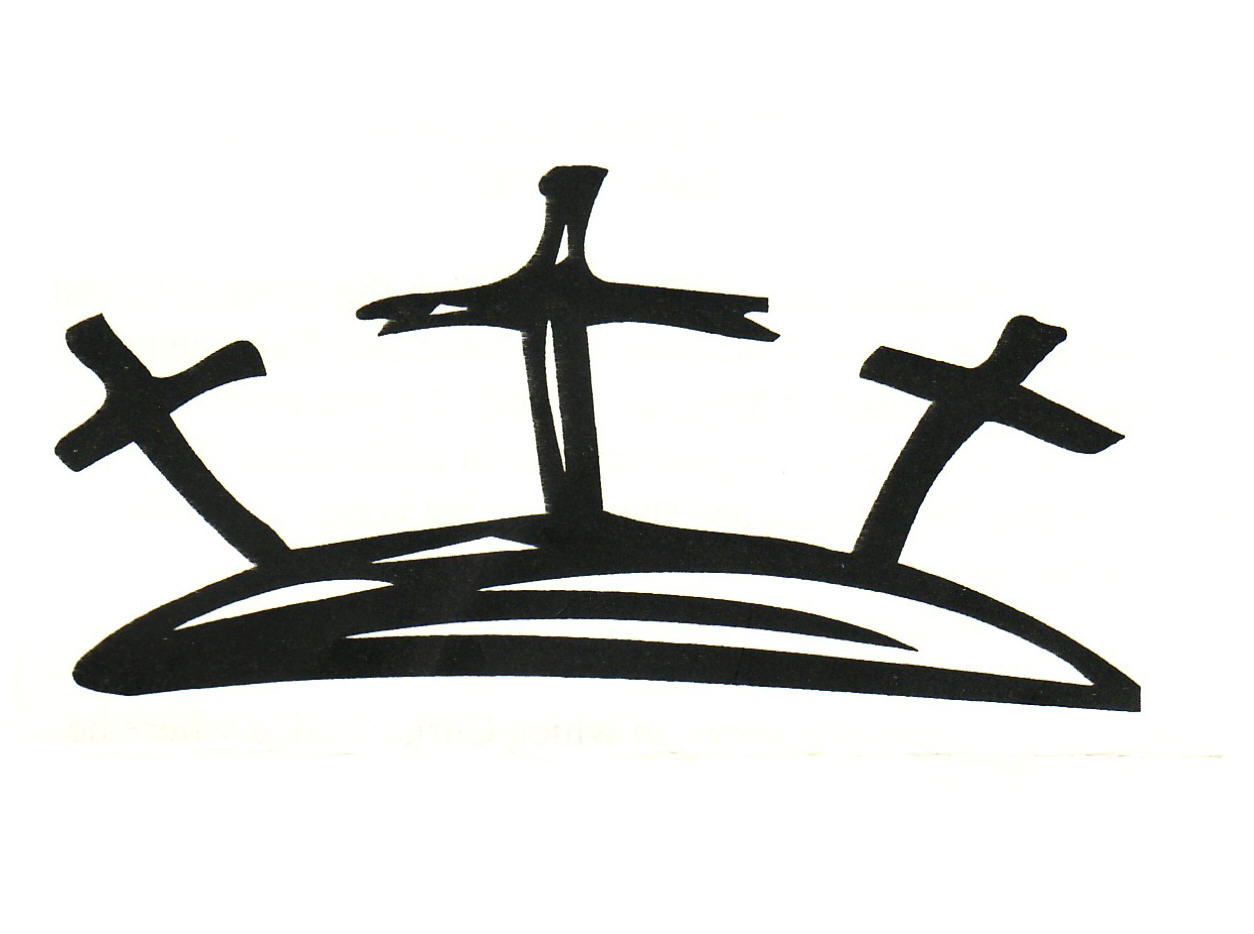 leven vangenade
religieus
leven
‘losbandig’
leven
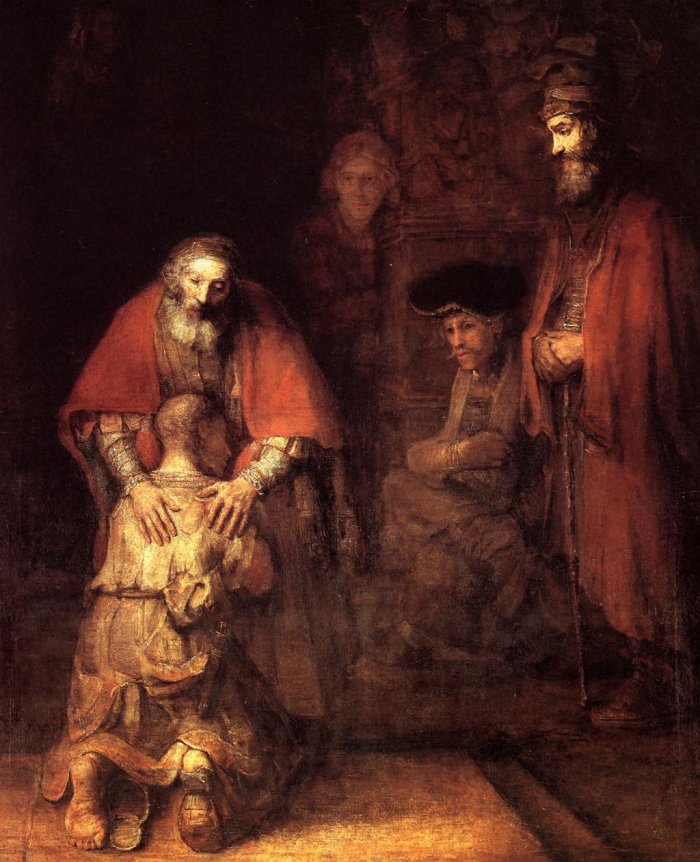 De boodschap waar wij voor gaan
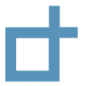 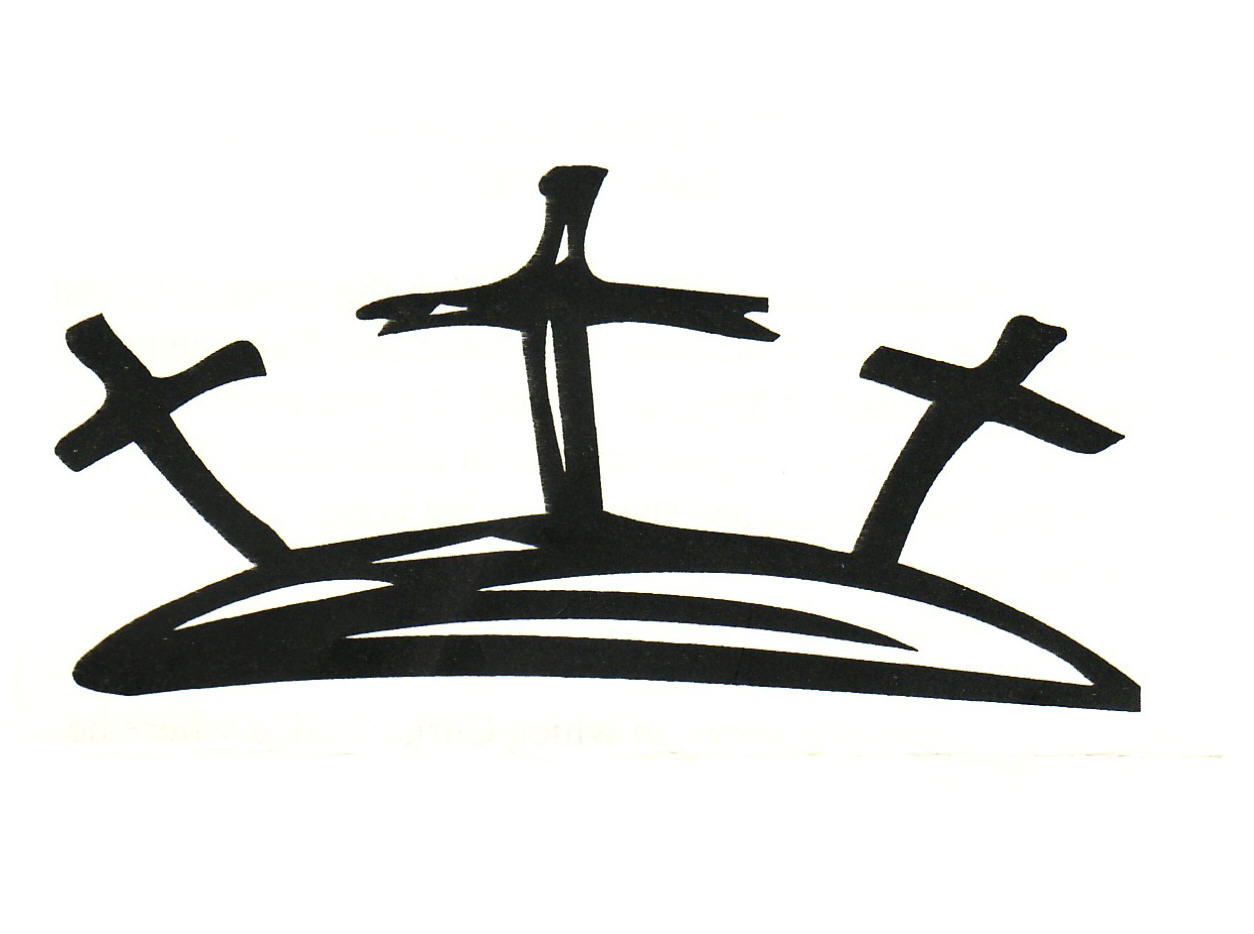 1) Wat is genade
de jongste zoon
De 
onvoorwaardelijke liefde van de vader
de oudste 
zoon
De boodschap waar wij voor gaan
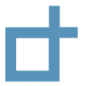 1) Wat is genade
Toespitsing
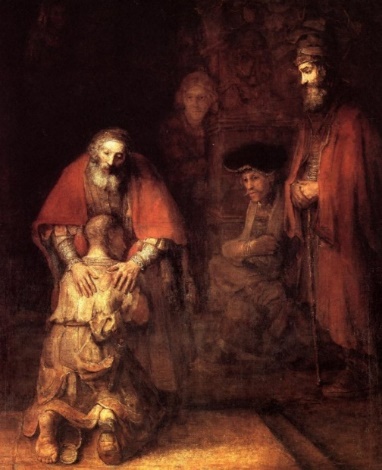 Je Godsbeeld
moralist: een strenge veeleisende god, die je geeft wat je verdient
relativist: een lievige goede god, die jou je gang laat gaan
genade: een heilige rechtvaardige God, die uit genade onvoorwaardelijk liefheeft.
De boodschap waar wij voor gaan
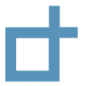 1) Wat is genade
Toespitsing
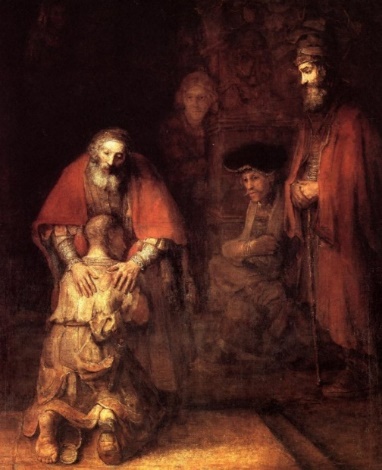 Je motivatie voor het goede
moralist: dan beloont God me(zelfgericht)
relativist: om me goed te voelen (zelfgericht)
genade: uit diepe dankbaarheid en vreugde om wat Hij deed (Godgericht)
De boodschap waar wij voor gaan
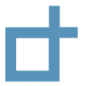 1) Wat is genade
Een paar conclusies:
Dit geloof maakt nederig
We focussen niet op gedrag, maar op de vraag of je leeft uit genade
Dit geloof is een kracht die je hele leven verandert
Vragen, reacties?
De boodschap waar wij voor gaan
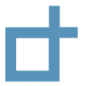 2) Hoe lezen wij Bijbel
Nu u gehoorzaam bent aan de waarheid, (…) heb elkaar dan ook onvoorwaardelijk lief, (…) als mensen die opnieuw zijn geboren, niet uit vergankelijk maar uit onvergankelijk zaad, door Gods levende en altijd blijvende woord. 1 Petrus 1: 22-23
Dus door te luisteren komt men tot geloof, en wat men hoort is de verkondiging van Christus.Romeinen 10: 17
De boodschap waar wij voor gaan
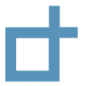 2) Hoe lezen wij Bijbel
zonde
schepping
herschepping
Gods volk <> de wereld zonder God
De boodschap waar wij voor gaan
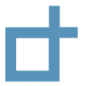 2) Hoe lezen wij Bijbel
Babel
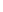 Alle volken
Alle volken
Het volk Israël
De boodschap waar wij voor gaan
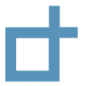 2) Hoe lezen wij Bijbel
ISRAEL
KERK
De boodschap waar wij voor gaan
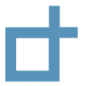 2) Hoe lezen wij Bijbel
Dus niet:
vleselijk/ natuurlijk
 lid door geboorte
geestelijk
 lid door wedergeboorte
aardse beloften:
land, volk
geestelijke beloften:
vergeving; eeuwig leven
kinderen vormen een deel van het volk
 teken: de besnijdenis
pas door geloof wordt je deel van Gods volk
 teken: de (geloofs)doop
De boodschap waar wij voor gaan
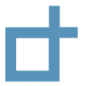 2) Hoe lezen wij Bijbel
Maar:
een nageslacht beloofd
 een land beloofd
alle gelovigen
 de hele wereld het beloofde land
geloof gevraagd
geloof gevraagd
Gods beloften voor Abraham en zijn kinderen
 teken: de besnijdenis
Gods beloften voor de gelovigen en hun kinderen
 teken: de doop
De boodschap waar wij voor gaan
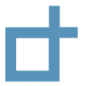 2) Hoe lezen wij Bijbel
Een paar conclusies:
Gods Woord staat centraal
We lezen Gods Woord als één geheel, met Jezus in het middelpunt
We plukken geen losse teksten, maar lezen de Bijbel in zijn verband
Vragen, reacties?